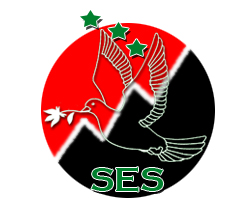 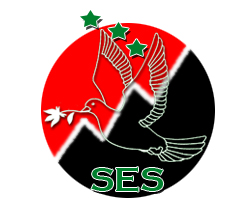 المحاضرة السادسة
خصائص المعلومات
SES
Center of Strategic Economical Studies
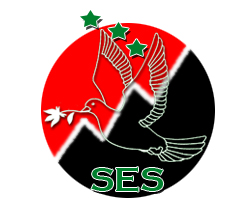 حدد Burch وزملائه عشرة خصائص أساسيه للمعلومات وذلك 
على النحو التالي
 1 – التوقيت Timely :- أي أن يتلقى المستخدم المعلومات خلال الوقت الذي يحتاجها فيه ومعنى هذا عدم وصول المعلومات لمتخذ القرارات بعد الحاجة لها بفترة طويلة لاحتمالات تقادمها .2 – الدقة Precision :- أي الدقة في إجراءات القياس المستخدمة في إعداد المعلومات وتشغيلها وتجهيزها وتلخيصها وعرضها .3 – الصحة أو الخلو من الخطأ Accuracy :- أي درجة خلو المعلومات من الأخطاء سواء كانت لغوية أو رقميه .
SES
Center of Strategic Economical Studies
4 – إمكانية التعبير الكمي Quantifialbe :- أي إمكانية التعبير عن المعلومات بالأرقام والنماذج الكميه إذا لزم الأمر .5 – إمكانية التحقق Verifiable :-أي درجة الاتفاق فيما بين المستخدمين المختلفين عندما يتفحصون نفس المعلومات . وجدير بالذكر إن هذه الخاصية للمعلومات ترتبط بالموضوعية Objectivity .وتشير الموضوعية في المعلومات إلى الخلو من التحيز . كما تشير أيضاً الموضوعية في المعلومات إلى توافر الدليل الموضوعي القابل للتحقيق .
6 – إمكانية الحصول عليها Accessible :- أي درجه اليسر والسرعة في الحصول على المعلومات اللازمة .7 – الخلو من التحيز Freedom From bias :- أي غياب النية في تعديل أو تحريف المعلومات للتأثير على المتلقي ، أو لتحقيق أغراض خاصة .
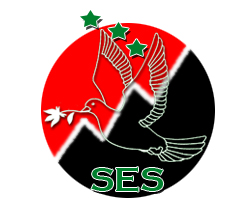 SES
Center of Strategic Economical Studies
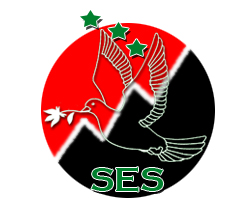 8 – الشمول Comprehensiveness :-أي تمامية أو اكتمال المعلومات .9 – الملائمة Appropriateness :- مدى ارتباط المعلومات بمتطلبات المستخدم المحتمل لها .10 – الوضوح Clarity :- أي خلو المعلومات من الغموض
SES
Center of Strategic Economical Studies